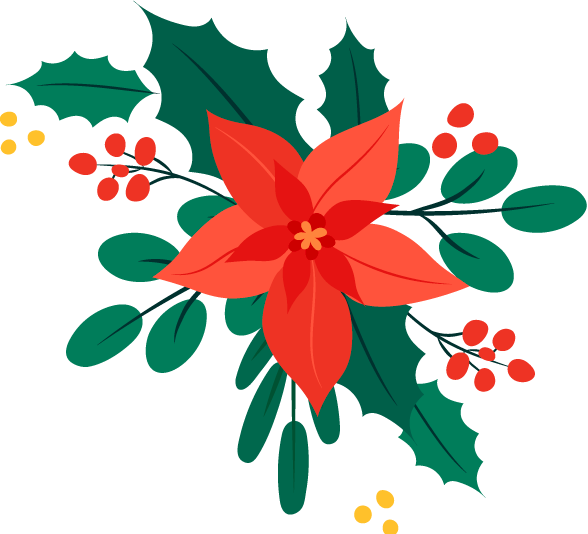 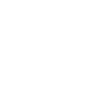 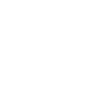 Merry
Christmas
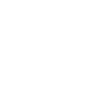 Dear  Ethan,

Warmest greetings of the season from all of us at [Your Company Name]! As the holiday spirit fills the air, we wanted to take a moment to express our sincere appreciation for your continued support and partnership throughout the year.

The joyous occasion of Christmas offers us a special opportunity to extend our gratitude and best wishes to those who make our journey meaningful. It's people like you who inspire us to work harder, dream bigger, and achieve greater heights.

May this festive season bring you and your loved ones moments of happiness, togetherness, and serenity. May the glow of holiday lights fill your heart with warmth and positivity, and may the new year ahead be filled with endless possibilities and success.

We look forward to another year of collaboration and shared achievements. Please know that your trust and belief in [Your Company Name] mean the world to us, and we are committed to serving you with the utmost dedication.

Should you need any assistance or have inquiries in the coming year, our team is always here to help. Feel free to reach out to us via phone at [Your Phone Number] or email at [Your Email Address].

Thank you once again for being a valued part of our journey. From all of us at [Your Company Name], Merry Christmas and a Happy New Year!
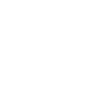 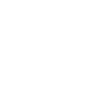 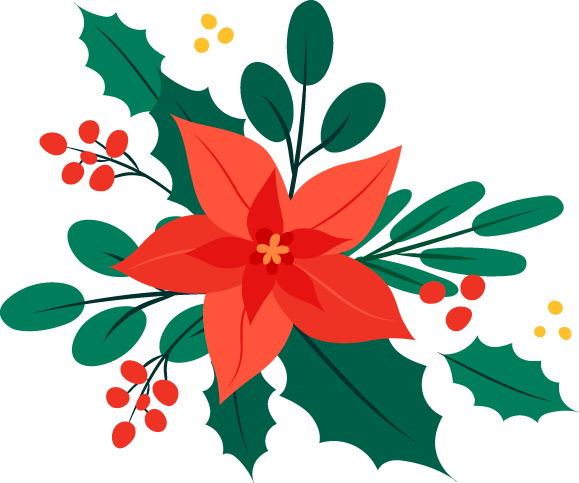 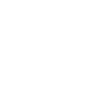 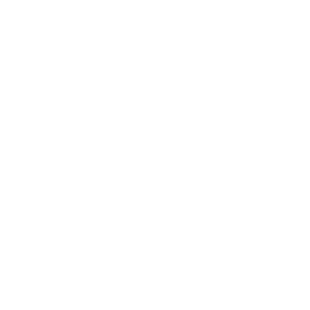 Warm regards,
Liam Thompson
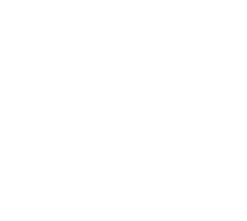 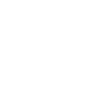